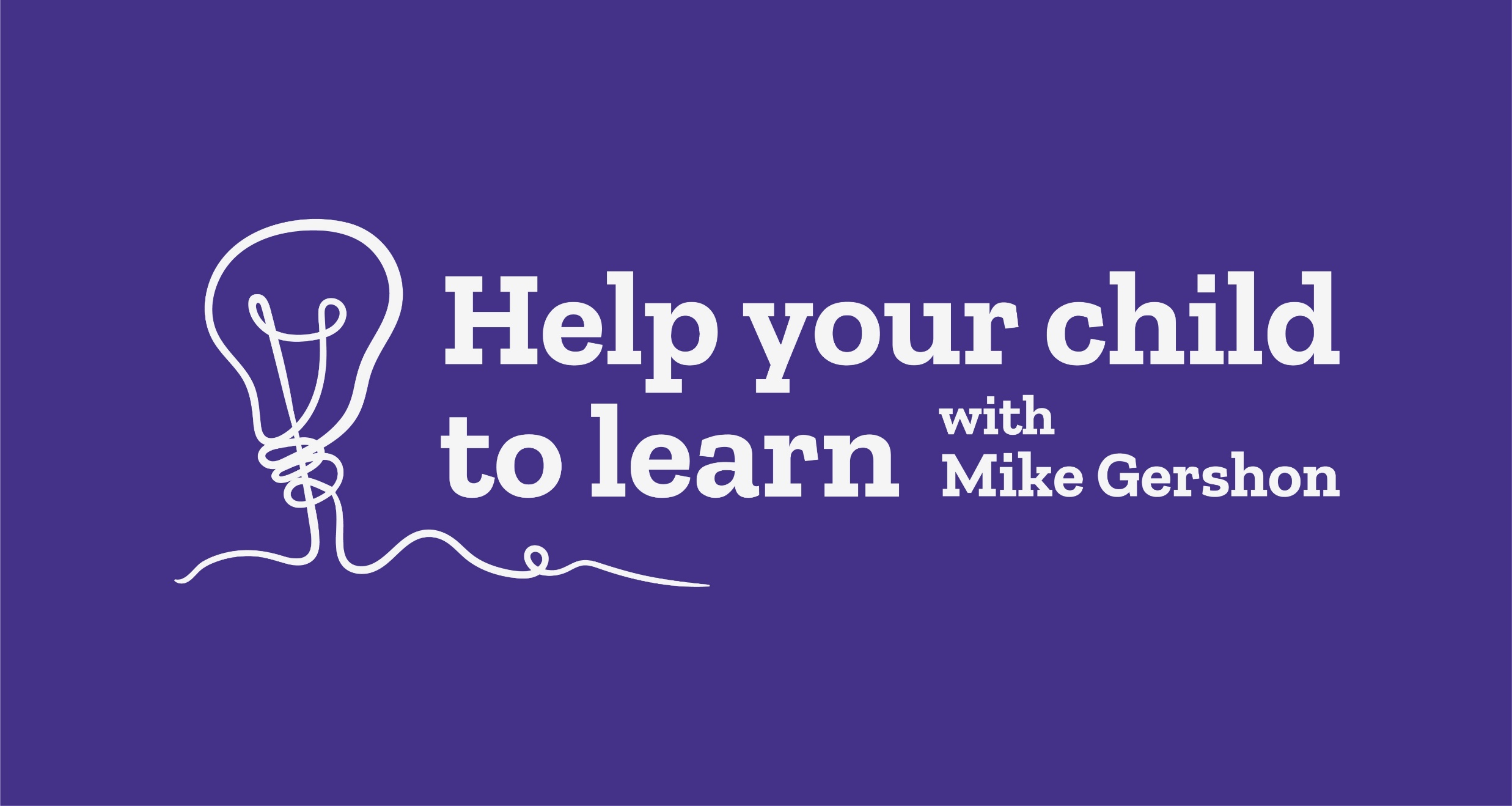 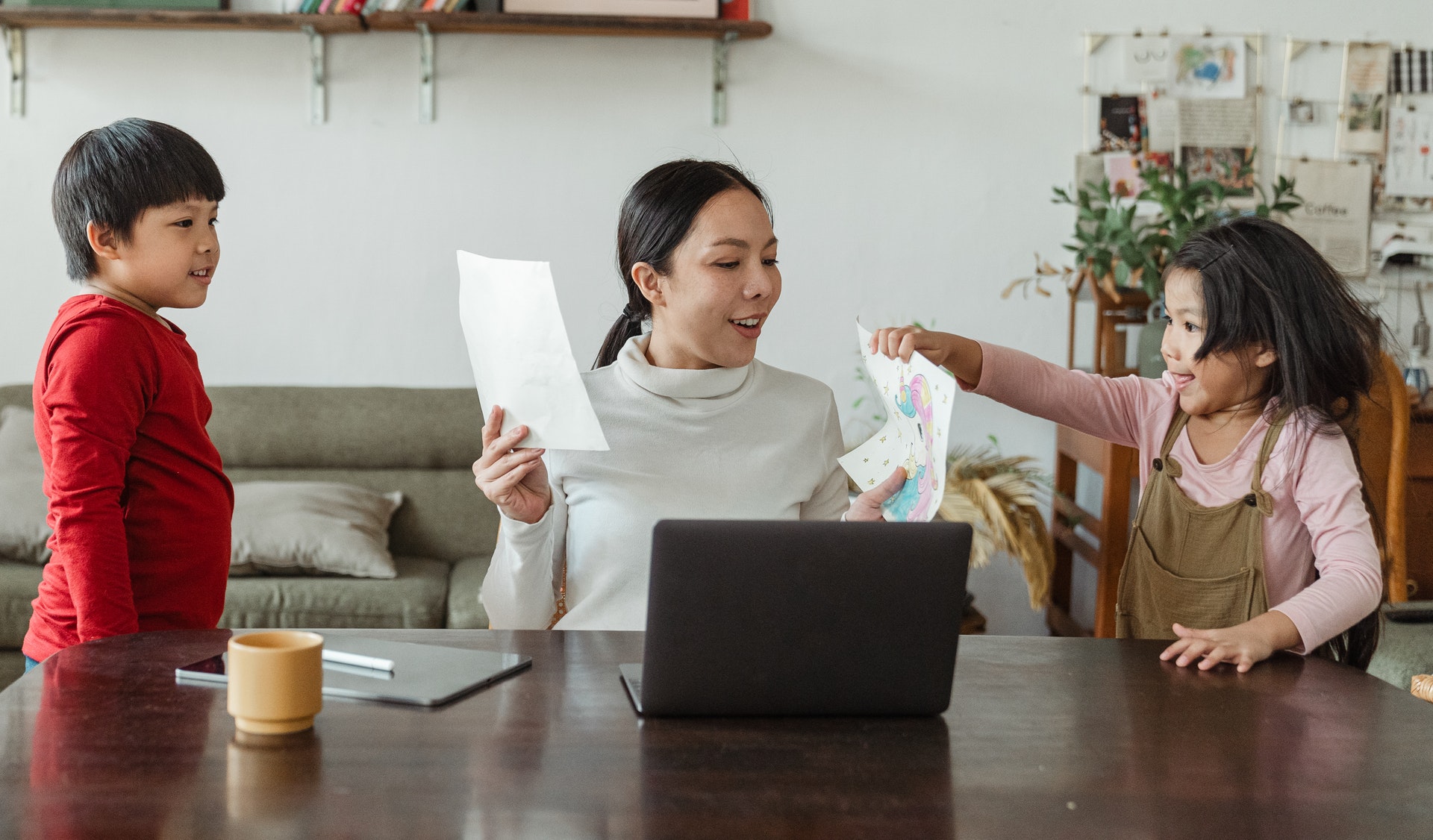 Help Your Child to Learn is a complete support package for parents of children aged between five and twelve. Hosted online, the programme includes a suite of full HD videos, a set of practical guides sharing over sixty strategies and techniques you can use to support your child’s learning, as well as creative resources to stimulate your child’s imagination.

Created and presented by Mike Gershon, a bestselling author of over forty books on teaching, learning and education, Help Your Child to Learn gives parents everything they need to have fun with their child while helping them to learn, grow and develop. 

The programme is free for parents of 5-12 year-olds across North Wales. Visit www.gwe-helpyourchildtolearn.com, select the language version you would like to use (Welsh or English) and then enter our school coupon code at the checkout to make the programme free to access.
Our school’s coupon code is: XXXXXX
Enter this code at the checkout to access Help Your Child to Learn for free.